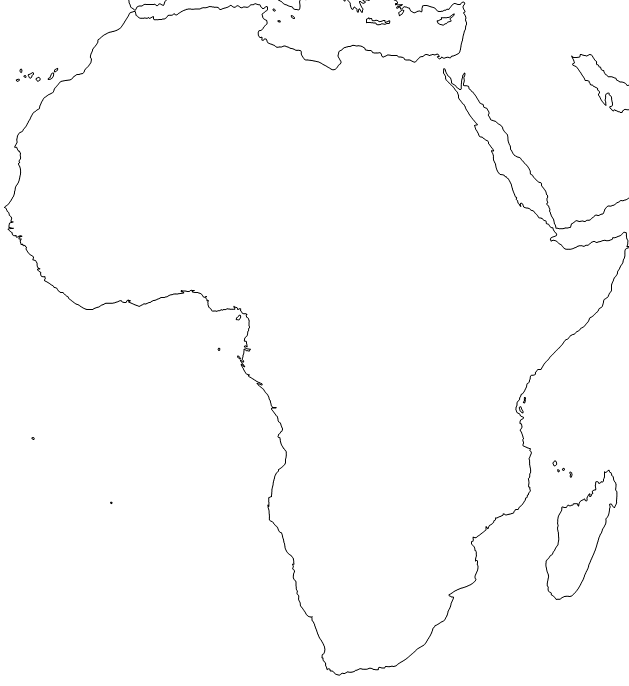 A África Pré-colonial
As Civilizações Africanas
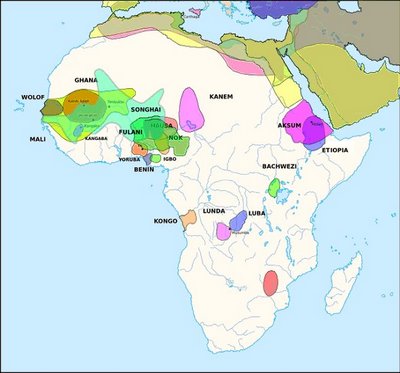 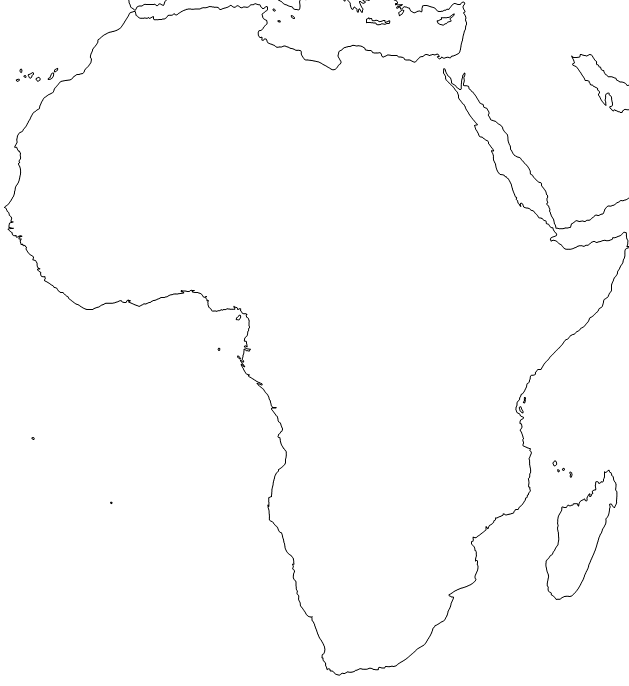 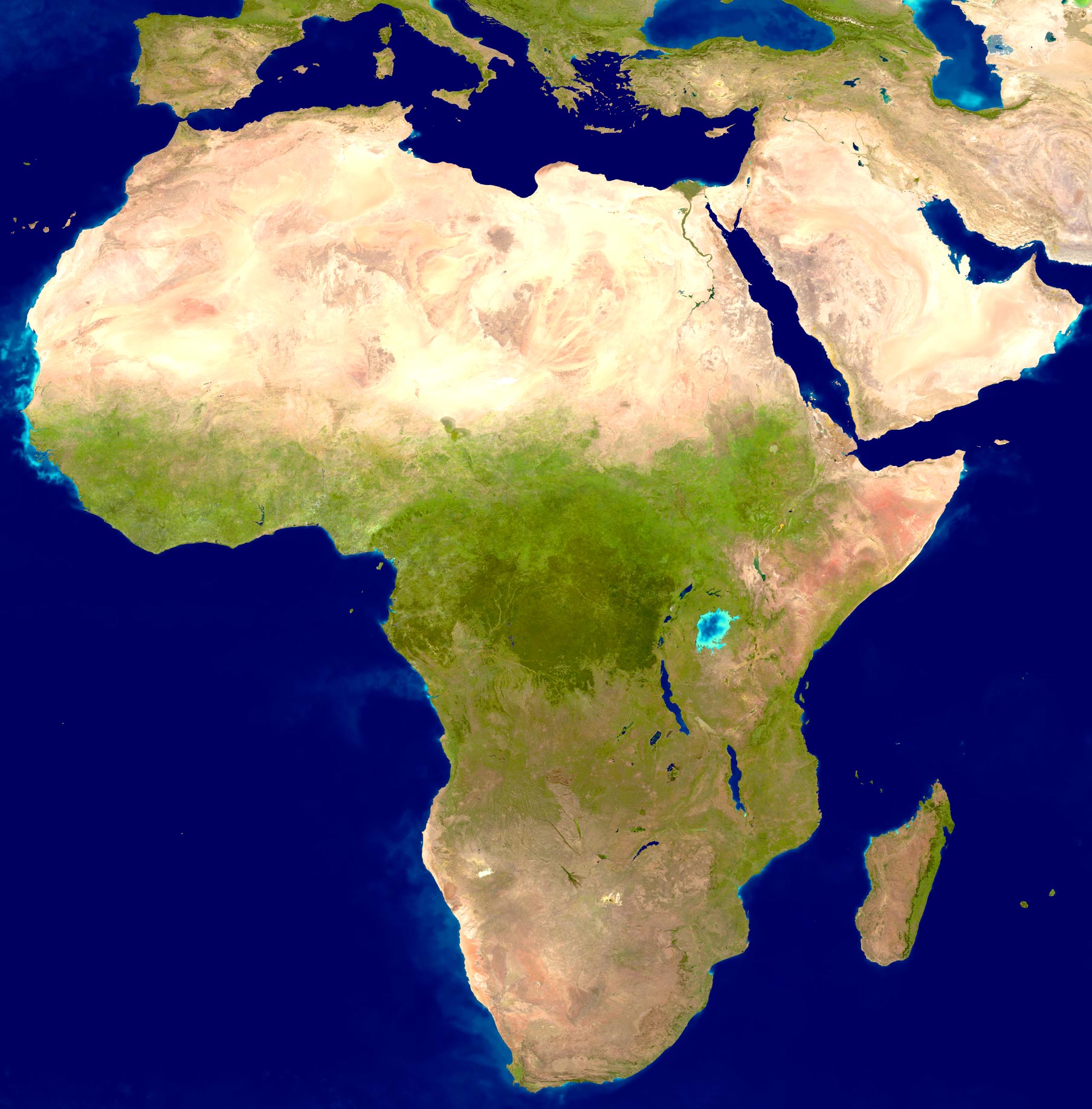 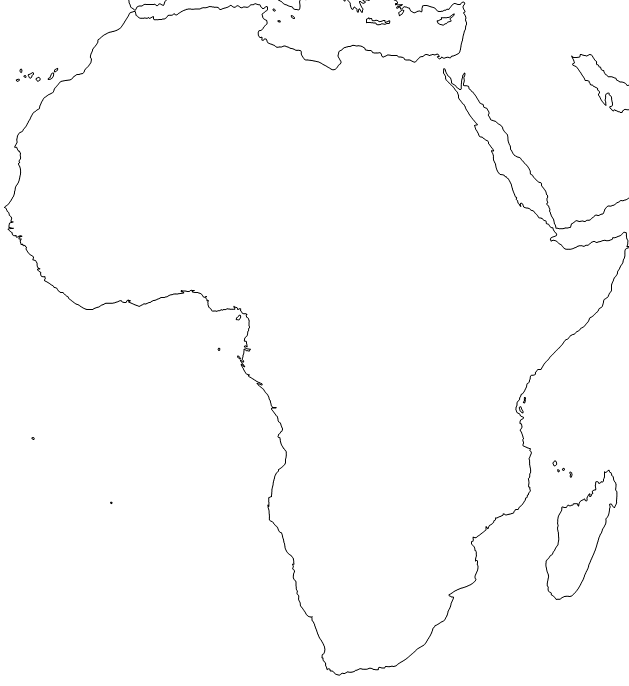 Quadro Comparativo
País Atual
Civilização
Cidades
Sobre a Civilização africana
Tombuctu
Grande Zimbábue
Cidade do Benin